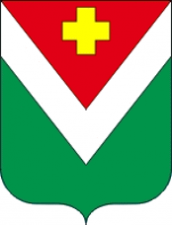 Уважаемые жители Спас-Деменского муниципального района
Одним из инструментов обеспечения прозрачности и публичности бюджета и бюджетного процесса для населения является реализация "открытого бюджета" – "Бюджет для граждан". 
Сегодня обеспечение открытости и прозрачности бюджетного процесса является одним из ключевых направлений деятельности Администрации МР «Спас-Деменский район». 
Финансовый отдел администрации МР «Спас-Деменский район» предлагает версию бюджета на 2024 год и плановый период 2025 и 2026 годов в форме презентационного материала. 
В «Бюджете для граждан» отражены основные направления бюджета муниципального района: доходы бюджета; объемы бюджетных ассигнований по наиболее значимым расходным обязательствам; плановые значения отдельных показателей, характеризующих результаты использования бюджетных средств.
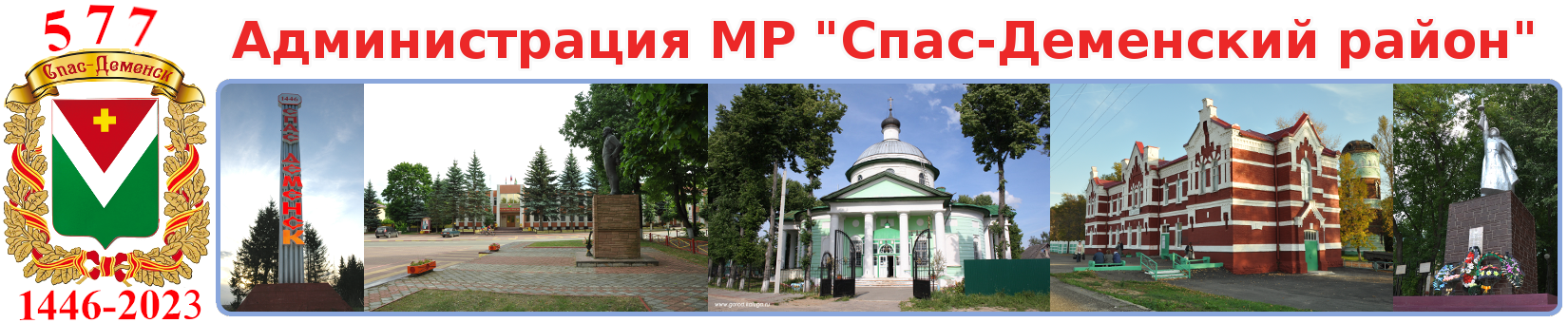 Бюджет для граждан
К бюджету Спас-Деменского района на 2024 год и на плановый период 2025 и 2026 годов
Уважаемые жители и гости района!
Бюджет для граждан» познакомит вас с основными
положениями бюджета МР «Спас-Деменский район» на 2024 год и на плановый период 2025 и 2026 годов. 

    Граждане – как налогоплательщики и как потребители муниципальных услуг – должны быть уверены в том, что передаваемые ими в распоряжение государства средства используются прозрачно и эффективно, приносят конкретные результаты, как для общества в целом, так и для
каждой семьи, для каждого человека.
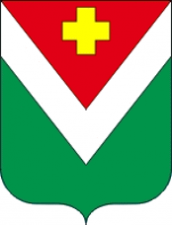 БЮДЖЕТ - это форма образования и расходования денежных средств, предназначенных для финансового обеспечения задач и функций государства и местного самоуправления
ДОХОДЫ 
– это поступающие в бюджет денежные средства (налоги юридических и физических лиц, административные платежи и сборы, безвозмездные поступления)
РАСХОДЫ
- это выплачиваемые из бюджета денежные средства (социальные выплаты населению, содержание муниципальных учреждений, капитальное строительство и другие)
Доходы – Расходы = дефицит (профицит)
Сбалансированность бюджета по доходам и расходам – основополагающее требование, предъявляемое к органам, составляющим и утверждающим бюджет.

Дефицит – Расходы>Доходы

Профицит – Расходы<Доходы
На чем основано составление проекта бюджета Спас-Деменского района
Составление проекта бюджета муниципального района основывается на:
прогноз социально-экономического развития муниципального района;
основные направления бюджетной и налоговой политики;
муниципальные  программы Спас-Деменского района.
Доходы бюджета
Дотации - это бюджетные средства, предоставляемые бюджету другого уровня бюджетной системы РФ на безвозмездной и безвозвратной основе для покрытия текущих расходов. 

Субсидии - это бюджетные средства, предоставляемые бюджету другого уровня бюджетной системы РФ, физическому или юридическому лицу на условиях долевого финансирования целевых расходов.

Субвенции - бюджетные средства, предоставляемые бюджету другого уровня бюджетной системы РФ или юридическому лицу на безвозмездной и безвозвратной основе на осуществление определенных целевых расходов.
Бюджетный процесс – ежегодное формирование и исполнение бюджета.
Органы исполнительной власти: 
1. Составление проекта бюджета очередного года.
2. Исполнение бюджета в текущем году.
3. Формирование отчёта об исполнении бюджета предыдущего года.
Представительные органы власти:
1. Рассмотрение проекта бюджета очередного года.
2. Утверждение бюджета очередного года.
3. Утверждение отчёта об исполнении бюджета предыдущего года.
Основные параметры бюджета муниципального района «Спас-Деменский район» на 2024 год и плановый период 2025 и 2026 годов.  (тыс.руб)
Расходы бюджета
Формирование расходов осуществляется в соответствии с расходными обязательствами, обусловленными установленным законодательством разграничением полномочий, исполнение которых должно происходить в очередном финансовом году и плановом периоде за счет средств соответствующих бюджетов.
    Расходы бюджета сформированы и утверждены:
-по муниципальным программам и непрограммным направлениям деятельности;
-по ведомственной структуре.
Разделы классификации расходов бюджета
01 Общегосударственные вопросы
03 Национальная безопасность и правоохранительная деятельность
04 Национальная экономика
05 Жилищно-коммунальное хозяйство
07 Образование
08 Культура, кинематография
10 Социальная политика
11 Физическая культура и спорт
12 Средства массовой информации
14 Межбюджетные трансферты общественного характера бюджетам субъектов РФ и муниципальных образований.
Структура расходов бюджета по разделам функциональной классификации на 2024 год и плановый период 2025 и 2026 годов.
Расходы бюджета по муниципальным программам
В целях повышения эффективности и результативности бюджетных 
расходов Правительством Калужской области и органами местного 
самоуправления принято решение: формировать и исполнять 
расходную часть областного и местного бюджетов 
через реализацию государственных и муниципальных программ.

Муниципальная программа – это документ, определяющий:

- Цели и задачи государственной и муниципальной политики в определенной сфере;
- Способы их достижения;
Примерные объемы используемых финансовых ресурсов.

  Преимуществом программного бюджета является распределение расходов не по ведомственному принципу, а по программам.       Муниципальная программа имеет цель, задачи и показатели эффективности, которые отражают степень их достижения (решения), то есть действия и бюджетные средства направлены на достижение заданного результата.
Объем бюджетных ассигнований по муниципальным программам на 2024 год и планируемые 2025, 2026 годы.
Объем бюджетных ассигнований по муниципальным программам на 2024 год и планируемые 2025, 2026 годы.
Объем бюджетных ассигнований по муниципальным программам на 2024 год и планируемые 2025, 2026 годы.
Особенности использования бюджетных ассигнований в сфере
национальной экономики, жилищно-коммунального хозяйства, охраны
окружающей среды.
Решением №269 от 26.12.2023г о бюджете муниципального района «Спас-Деменский район» на 2024 и на плановый период 2025 и 2026 годов установлено, что субсидии юридическим лицам (за исключением субсидий государственным (муниципальным) учреждениям), индивидуальным предпринимателям, физическим лицам – производителям товаров, работ, услуг предоставляются в порядке, установленном Администрацией муниципального района «Спас-Деменский район», в следующих случаях:
1) по Администрации муниципального района «Спас-Деменский район»:
 
           - на реализацию отдельных мероприятий в рамках муниципальной программы муниципального района «Спас-Деменский район» «Развитие сельского хозяйства и рынков сельскохозяйственной продукции в Спас-Деменском районе»;
на реализацию отдельных мероприятий в рамках муниципальной программы муниципального района «Спас-Деменский район» «Развитие потребительской кооперации на территории муниципального района «Спас-Деменский район»;   
       
 - на реализацию отдельных мероприятий в рамках муниципальной программы муниципального района «Спас-Деменский район» «Благоустройство населённых пунктов муниципального района «Спас-Деменский район».
2. Поступившие в бюджет муниципального района доходы, предусмотренные пунктом 2 статьи 3 настоящего Решения носят целевой характер и используются в соответствии с планом мероприятий, утвержденным администрацией муниципального района «Спас-Деменский район».
Спасибо за внимание